Figure 2. The current workflow of single-cell genomic methods in genetics, epigenetics and transcriptomics, and ...
Hum Mol Genet, Volume 25, Issue R2, 1 October 2016, Pages R141–R148, https://doi.org/10.1093/hmg/ddw192
The content of this slide may be subject to copyright: please see the slide notes for details.
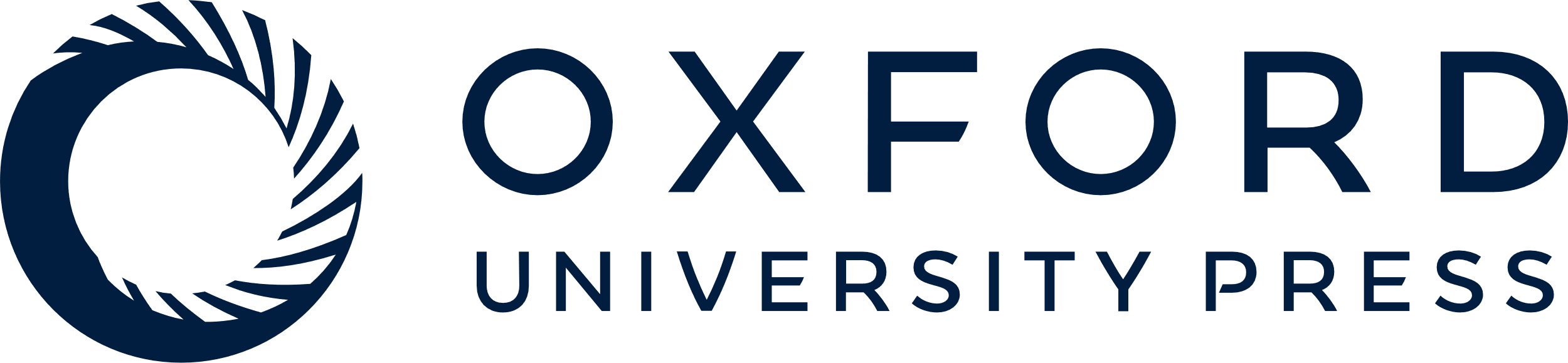 [Speaker Notes: Figure 2. The current workflow of single-cell genomic methods in genetics, epigenetics and transcriptomics, and emerging combined multi-omic technologies from the same single cell. A typical workflow starts with single cell capture through either traditional FACS, microfluidics capture or microdroplets. Then DNA or RNA is prepared for sequencing by different protocols based on the aims of the study and the area of interest (genetics, epigenetics or transcriptomics). Computational analyses are used later on to extract interesting biological information. Recent emerging technologies allow combined genetics-transcriptomics and epigenetics-transcriptomics investigation from the same cell.


Unless provided in the caption above, the following copyright applies to the content of this slide: © The Author 2016. Published by Oxford University Press. This is an Open Access article distributed under the terms of the Creative Commons Attribution License ( http://creativecommons.org/licenses/by/4.0/ ), which permits unrestricted reuse, distribution, and reproduction in any medium, provided the original work is properly cited.]